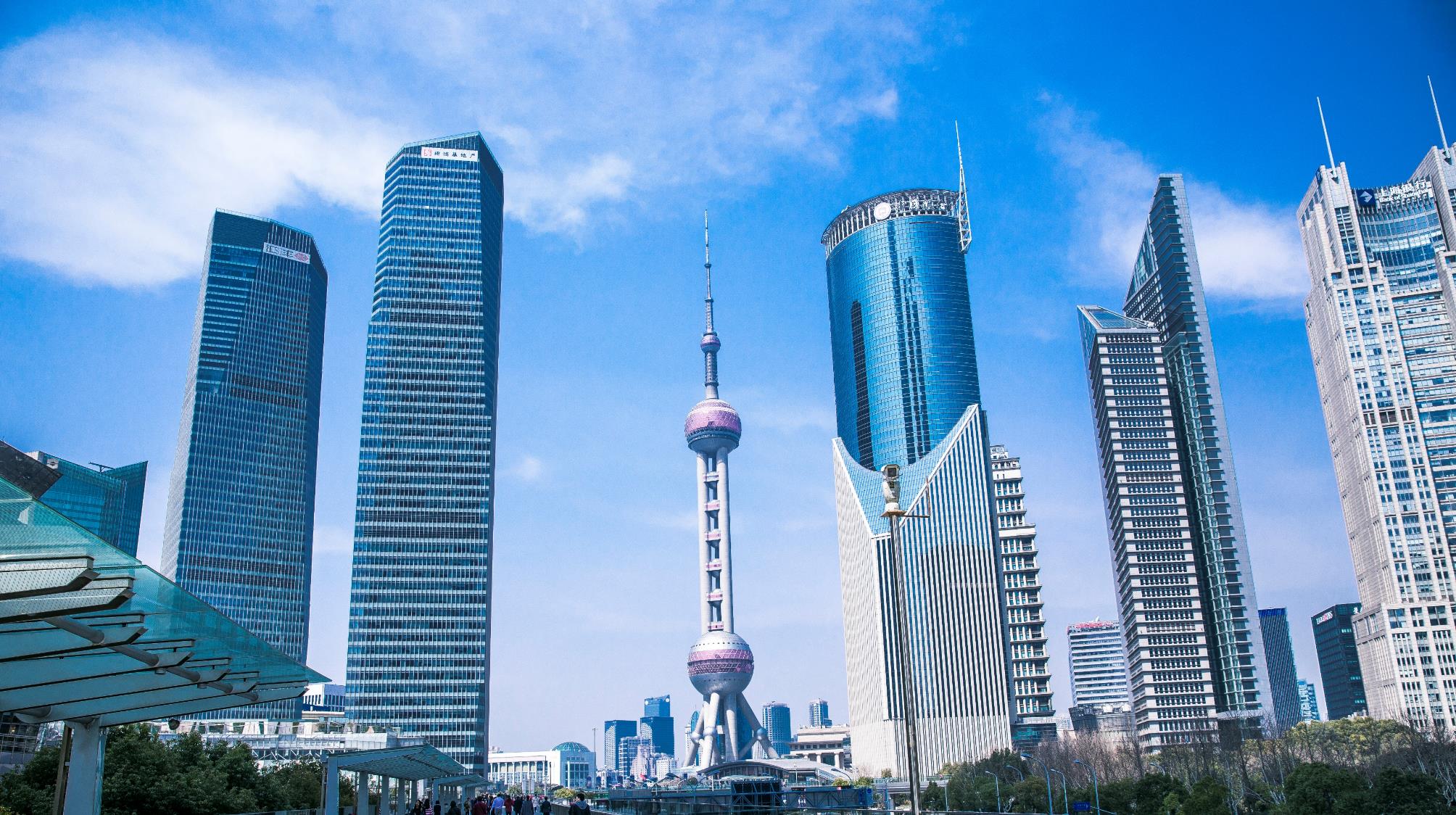 LOGO
WORK
FREE PPT TEMPLATES
Insert the Subtitle of Your Presentation
REPORT
BUSINESS REPORT
Report：jpppt.com
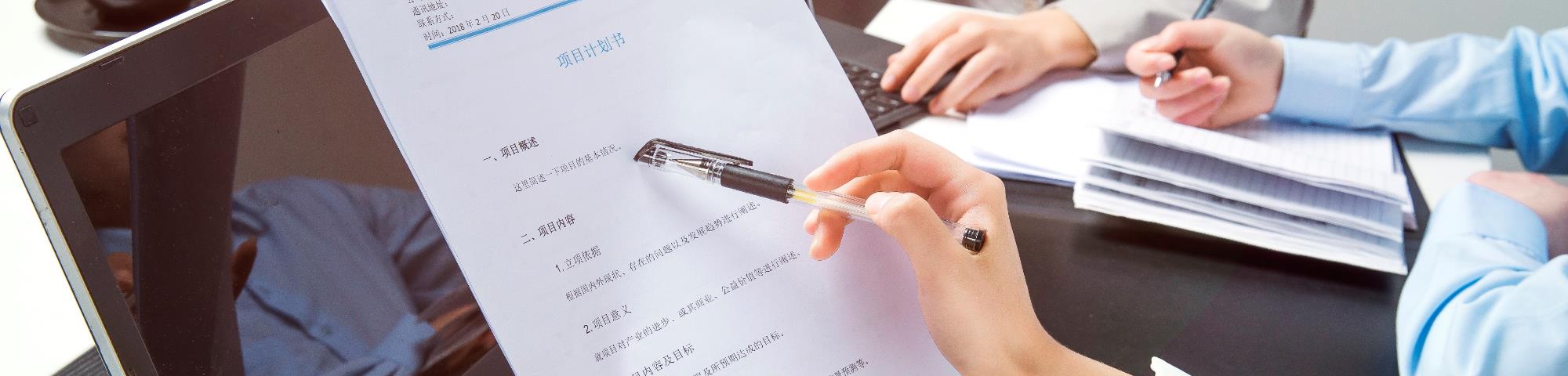 CONTENTS
1
2
3
4
Add title text
Add title text
Add title text
Add title text
We have many PowerPoint templates that has been specifically designed to help anyone
We have many PowerPoint templates that has been specifically designed to help anyone
We have many PowerPoint templates that has been specifically designed to help anyone
We have many PowerPoint templates that has been specifically designed to help anyone
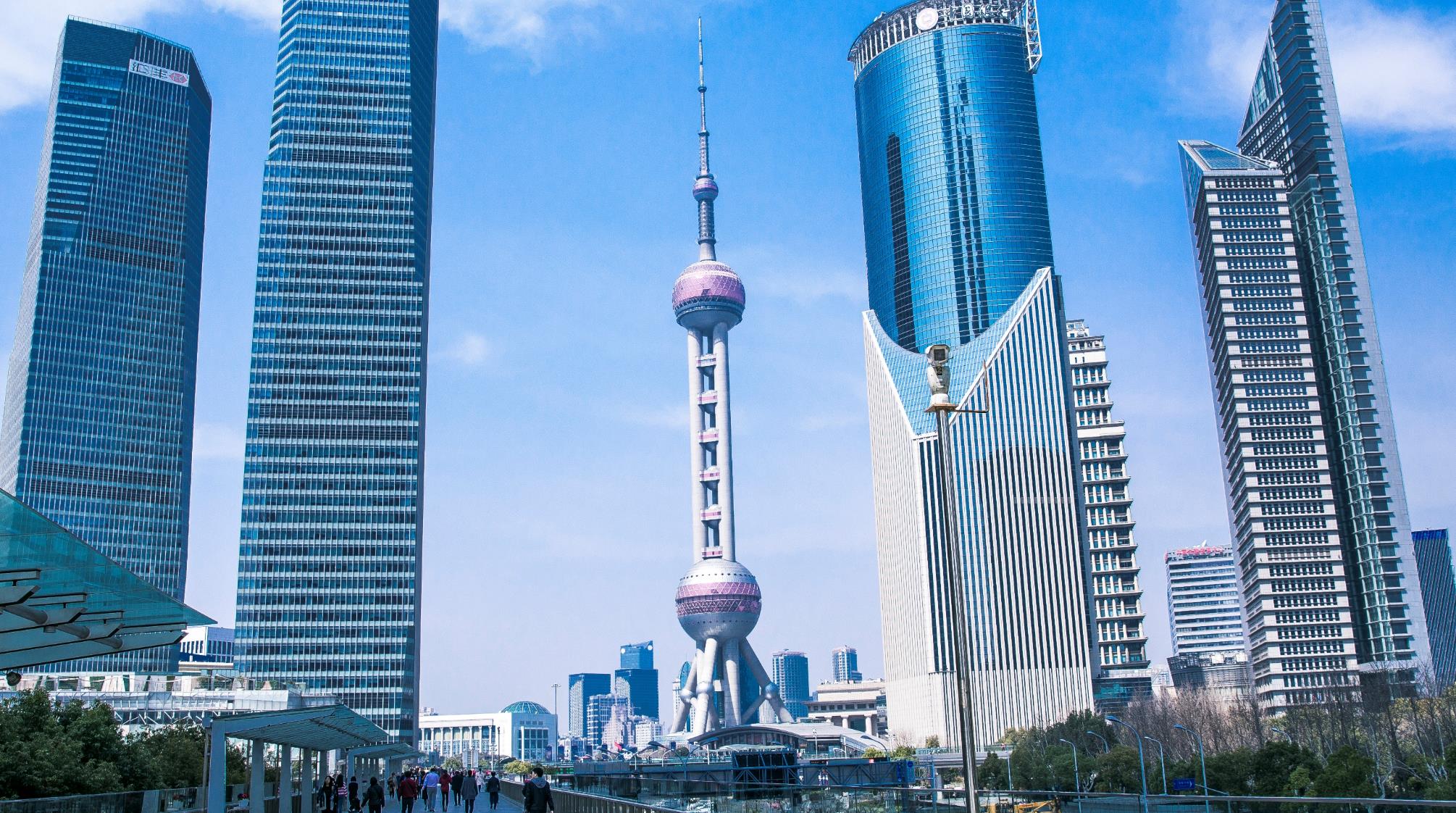 LOGO
Add title text
1
Click here to add content, content to match the title.
PART ONE
Add title text
——BUSINESS REPORT——
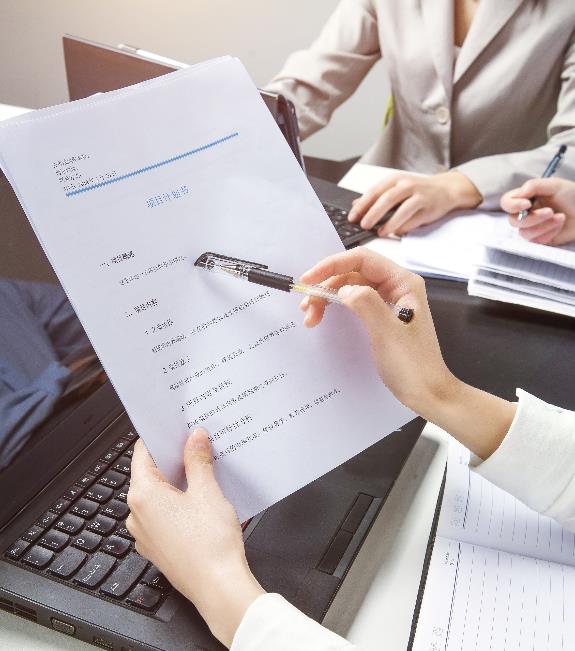 Add title text here
Click here to add content, content to match the title. Click here to add content, content to match the title. Click here to add content, content to match the title. Click here to add content, content to match the title.
Add title text here
Click here to add content, content to match the title. Click here to add content, content to match the title. Click here to add content, content to match the title. Click here to add content, content to match the title.
Add title text
——BUSINESS REPORT——
Add title text
Add title text
Add title text
Click here to add content, content to match the title.
Click here to add content, content to match the title.
Click here to add content, content to match the title.
Click here to add content, content to match the title.  ,Click here to add content, content to match the title. ，Click here to add content, content to match the title. Click here to add content, content to match the title. Click here to add content, content to match the title. Click here to add content, content to match the title. 。
Add title text
——BUSINESS REPORT——
Add title text
Click here to add content, content to match the title. Click here to add content, content to match the title.
Add title text
Click here to add content, content to match the title. Click here to add content, content to match the title.
Add title text
Click here to add content, content to match the title. Click here to add content, content to match the title.
PPT下载 http://www.1ppt.com/xiazai/
Add title text
——BUSINESS REPORT——
Add title text
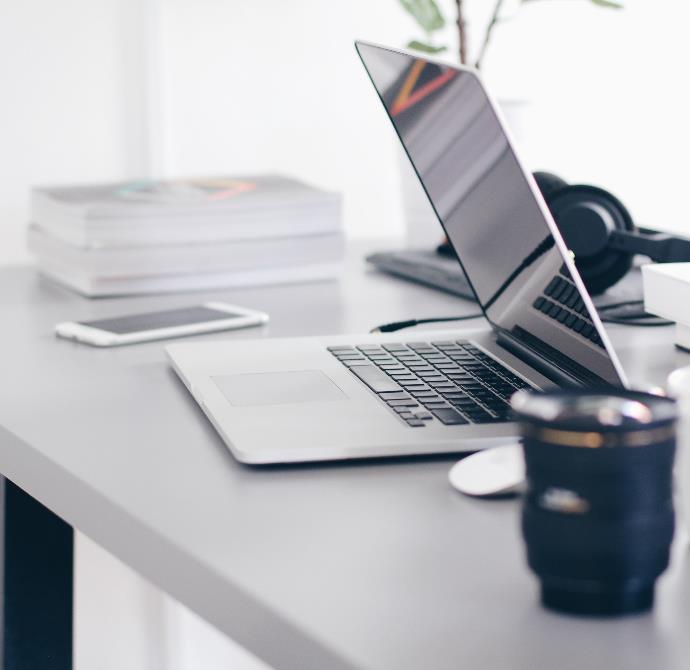 Click here to add content, content to match the title.  。Click here to add content, content to match the title.  。Click here to add content, content to match the title.  。
Add title text
Add title text
Add title text
01
03
02
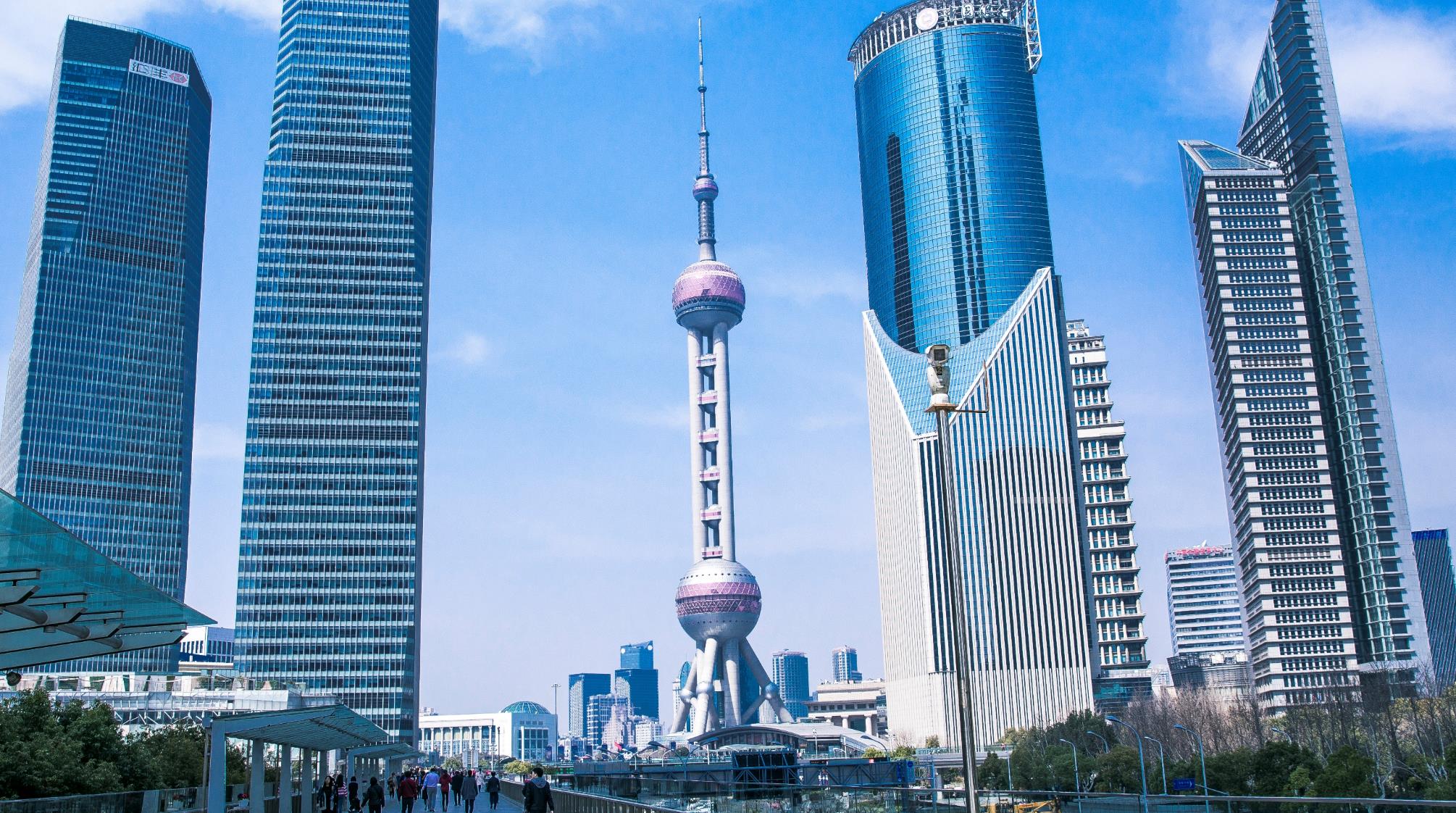 LOGO
Add title text
2
Click here to add content, content to match the title.
PART TWO
Add title text
——BUSINESS REPORT——
Add title text
Click here to add content, content to match the title.
Add title text
Add title text
Click here to add content, content to match the title.
Add title text
Add title text
Add title text
Click here to add content, content to match the title.
Add title text
——BUSINESS REPORT——
Add title text
Add title text
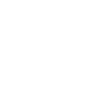 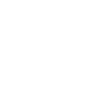 Click here to add content, content to match the title.
Click here to add content, content to match the title.
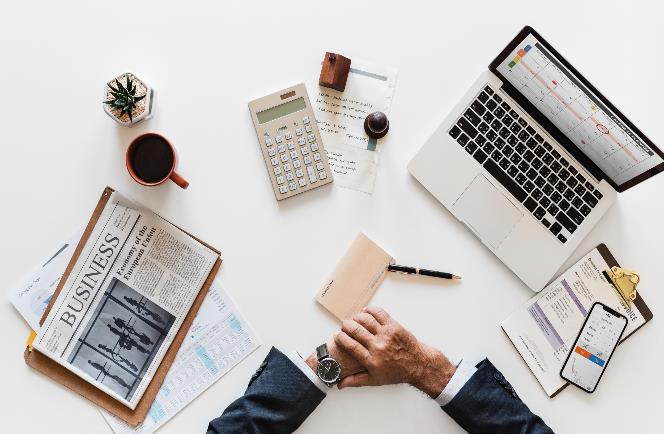 Add title text
Click here to add content, content to match the title. Click here to add content, content to match the title. Click here to add content, content to match the title.
Add title text
——BUSINESS REPORT——
Add title text
01
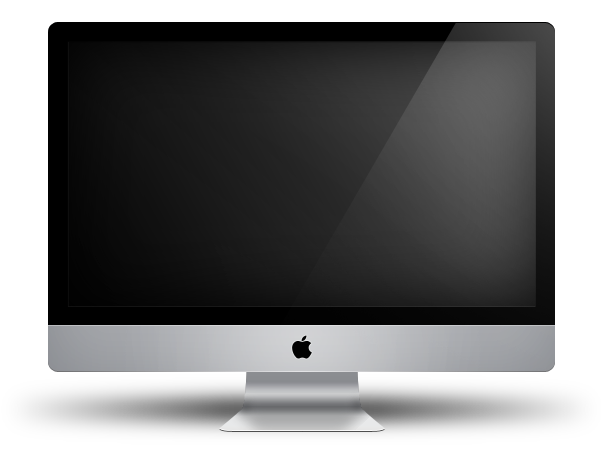 Click here to add content, content to match the title.Click here to add content, content to match the title.
Add title text
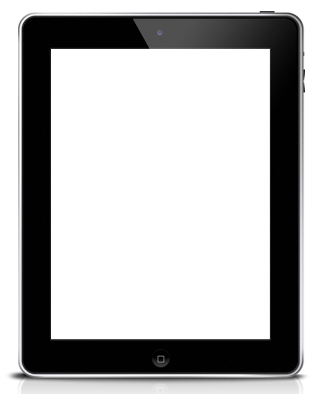 02
Click here to add content, content to match the title.Click here to add content, content to match the title.
Add title text
03
Click here to add content, content to match the title.Click here to add content, content to match the title.
Add title text
——BUSINESS REPORT——
Add title text
Click here to add content, content to match the title. Click here to add content, content to match the title. Add title text，
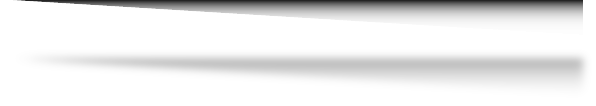 在此Add title text
在此Add title text
Add title text
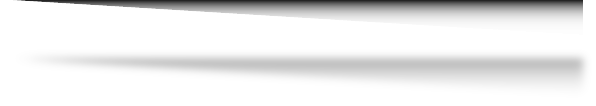 Click here to add content, content to match the title. Click here to add content, content to match the title. Add title text，
在此Add title text
Add title text
Click here to add content, content to match the title. Click here to add content, content to match the title. Add title text，
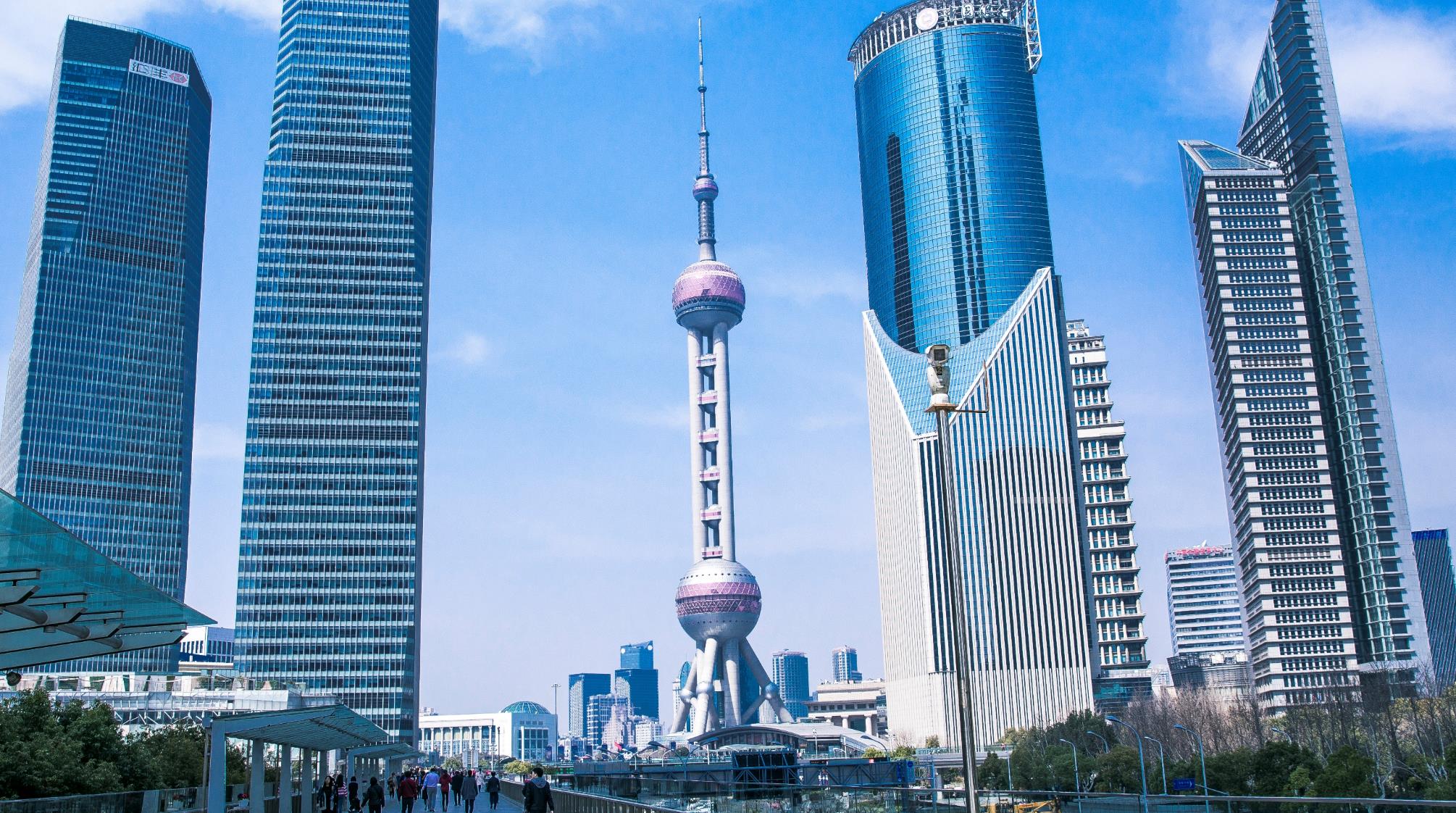 LOGO
Add title text
3
Click here to add content, content to match the title.
PART THREE
Add title text
——BUSINESS REPORT——
Click here to add content, content to match the title.
Click here to add content, content to match the title.
Add title
Add title
Click here to add content, content to match the title.
Add title text
——BUSINESS REPORT——
Add text
Add text
Add text
Add text
Click here to add content, content to match the title.
Click here to add content, content to match the title.
Click here to add content, content to match the title.
Click here to add content, content to match the title.
Add title text
——BUSINESS REPORT——
Add title text
Add title text
Click here to add content, content to match the title.
Click here to add content, content to match the title.
Add title text
Add title text
Click here to add content, content to match the title.
Click here to add content, content to match the title.
Add title text
——BUSINESS REPORT——
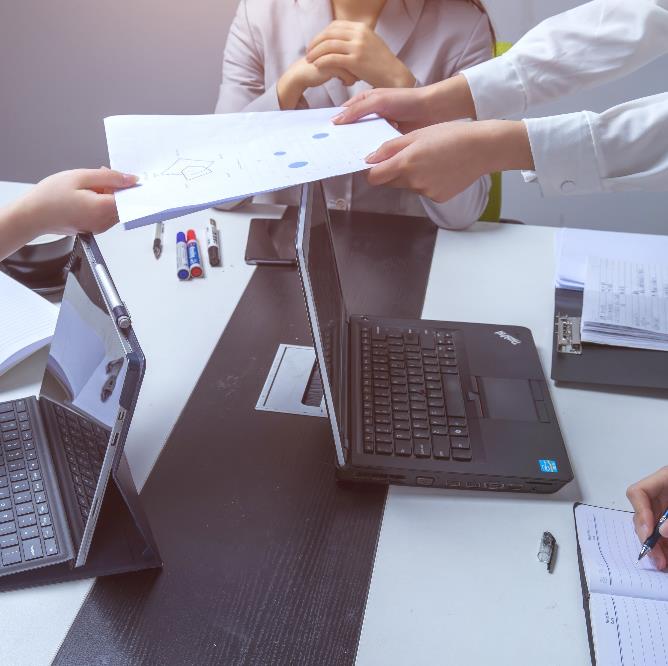 Add title text
Add title text
Click here to add content, content to match the title. Click here to add content, content to match the title.
01
02
Add title text
Add title text
03
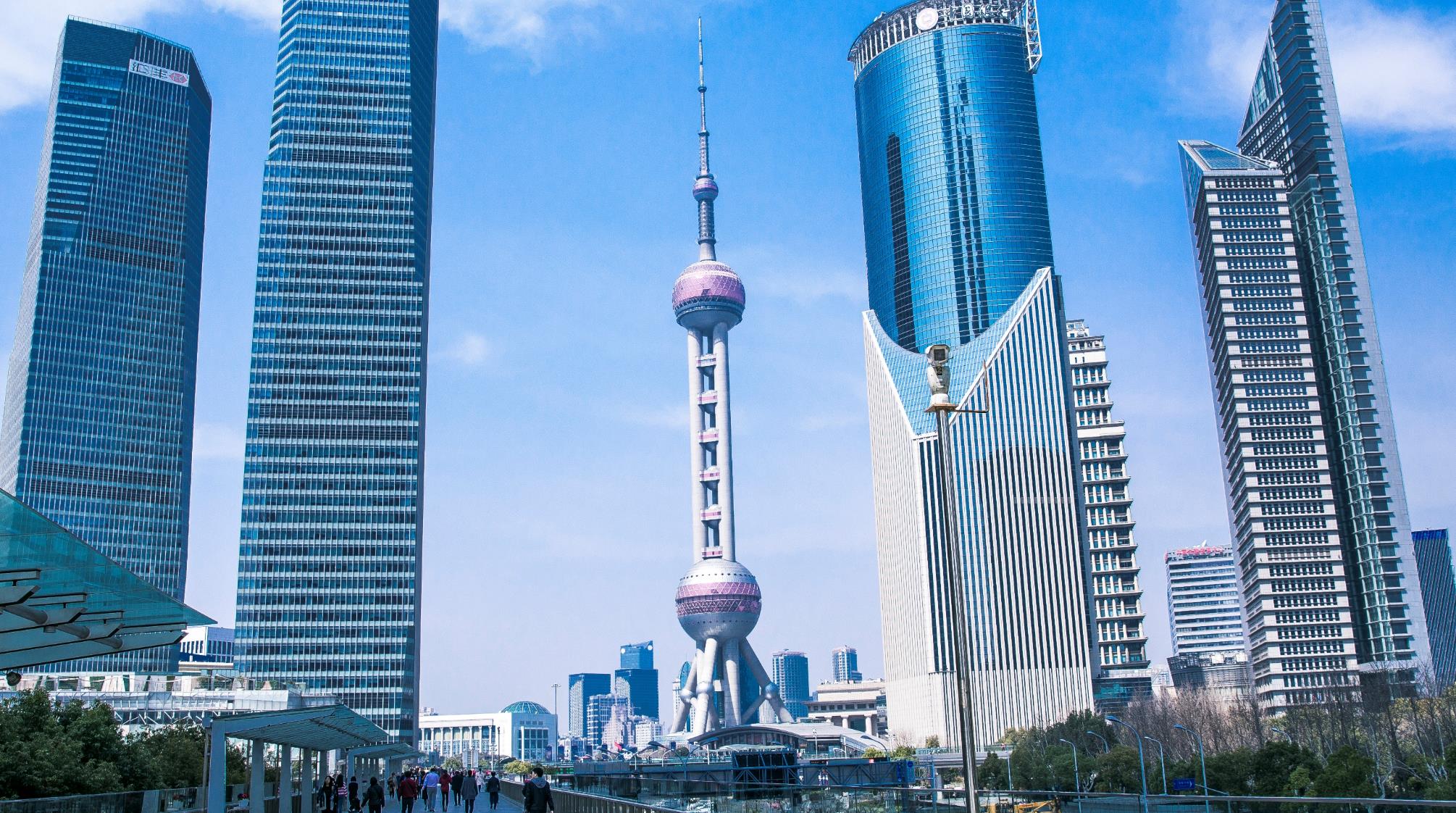 LOGO
Add title text
4
Click here to add content, content to match the title.
PART FOUR
Add title text
——BUSINESS REPORT——
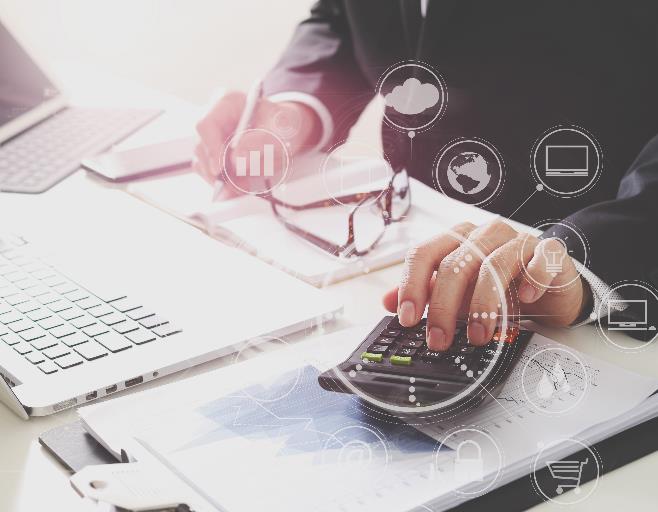 50%
60%
Add title text
Add title text
Click here to add content, content to match the title.
Click here to add content, content to match the title.
Add title text
——BUSINESS REPORT——
Add title text
Click here to add content, content to match the title. Click here to add content, content to match the title. Click here to add content, content to match the title. Click here to add content, content to match the title. Click here to add content, content to match the title. Click here to add content, content to match the title. Click here to add content, content to match the title. Click here to add content, content to match the title.
Add title text
——BUSINESS REPORT——
Add title text
Add title text
Click here to add content, content to match the title.
Click here to add content, content to match the title.
Add title text
Add title text
Click here to add content, content to match the title.
Click here to add content, content to match the title.
Add title text
02
——BUSINESS REPORT——
Add title text
01
03
Click here to add content, content to match the title.
Click here to add content, content to match the title.
Click here to add content, content to match the title.
Click here to add content, content to match the title.
Add title text
——BUSINESS REPORT——
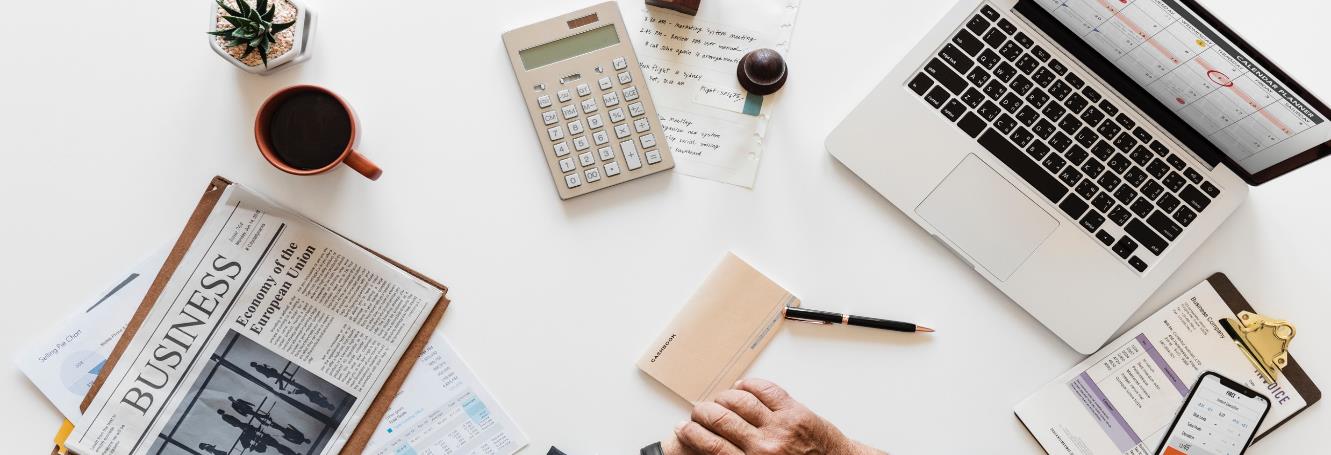 Add title text
Click here to add content, content to match the title.
Click here to add content, content to match the title. Click here to add content, content to match the title. Click here to add content, content to match the title.
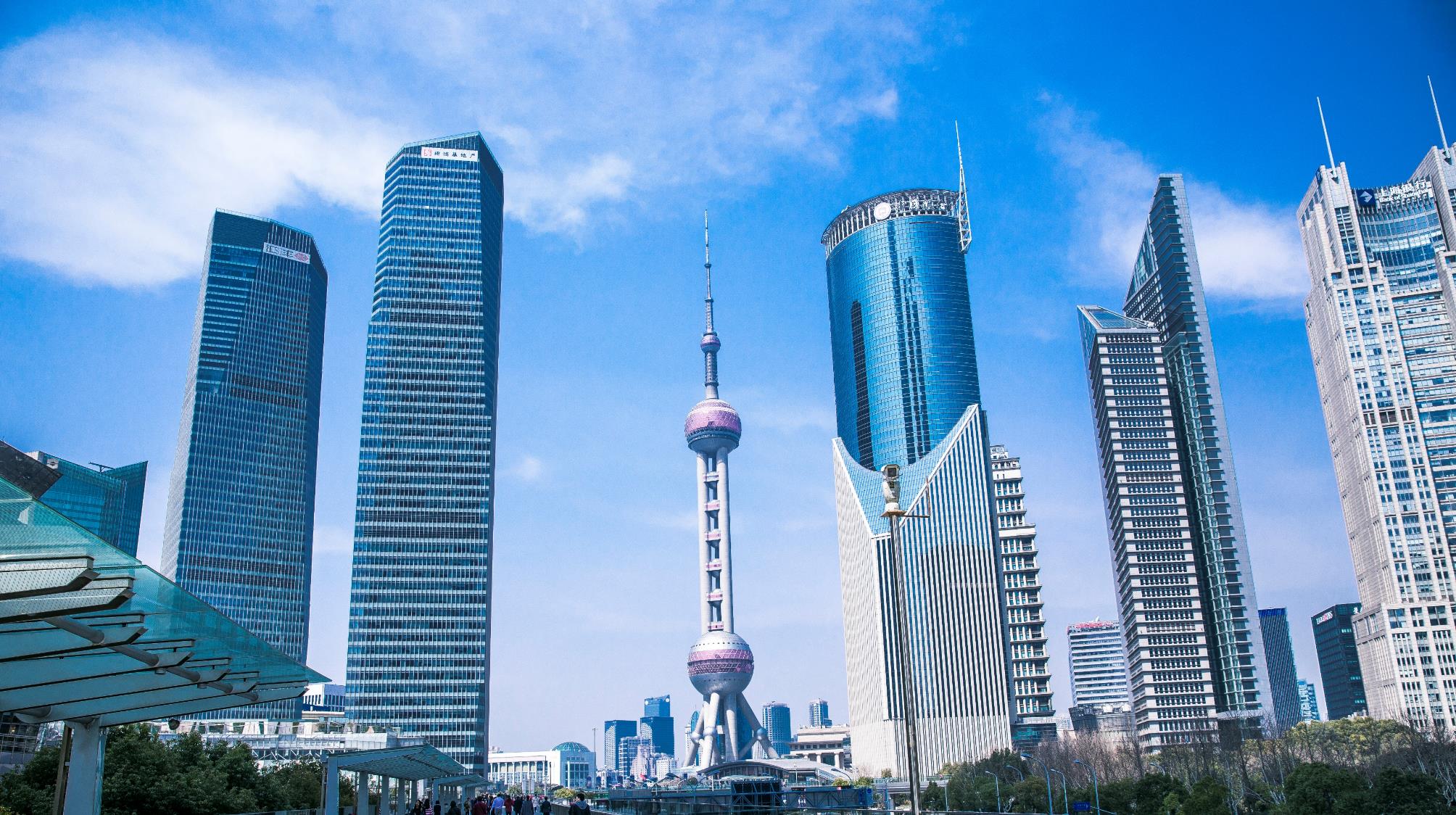 LOGO
WORK
Thank  you
REPORT
Click here to add content, content to match the title.
BUSINESS REPORT
Report：jpppt.com
Fonts & colors used
This presentation has been made using the following fonts:
Krona One
(https://fonts.google.com/specimen/Krona+One)

Ubuntu
(https://fonts.google.com/specimen/Ubuntu)
#f4d000
#ceb200
#e83d3d
#b2322e
#00abbf
#336574
#1f424c
Fully Editable Icon Sets: A
Fully Editable Icon Sets: B
Fully Editable Icon Sets: C